AKTIVITET
1.7	                                         Binära talsystemet
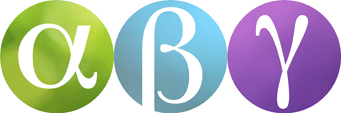 Bygga tal
Materiel:
Aktivitetsblad, sax
Antal deltagare:
2 – 3 st
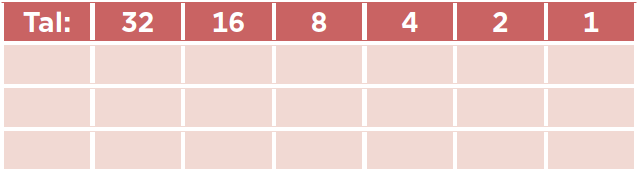 Använd tabellen på aktivitets-bladet eller rita av den här tabellen. Men lägg då till så att det sammanlagt blir sju rader.
A
B
Klipp ut delarna från aktivitetsbladet.
Med hjälp av delarna ska ni bygga olika naturliga tal.
C
Ni får bara använda varje del en gång för varje tal.
Skriv in i tabellen vilka delar ni använder.
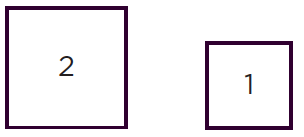 Exempel: Om ni ska bygga talet 3 använder ni delarna 2 och 1.
Ni markerar i tabellen vilka delar ni har använt.
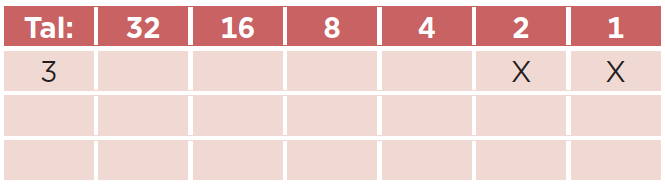 AKTIVITET
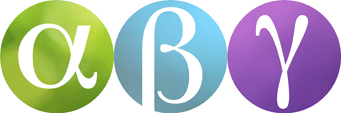 Bygg talen 5, 12, 17, 23, 34 och 57. Lägg ut delarna ni använder och markera sedan i tabellen vilka delar det är.
D
Om ni skulle bygga större tal, som till exempel 70, behövs en byggbit till som passar in i mönstret med de övriga. Vilken byggbit är det?
E
För att bygga till exempel talen 140 och 400 så krävs flera byggbitar. Vilka då?
F
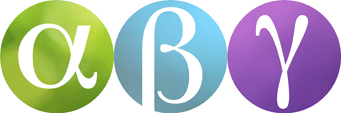 Tiosystemet
Vårt talsystem bygger på talet 10 och består av 10 siffror – tiosystemet.
Vi säger att talbasen är 10.
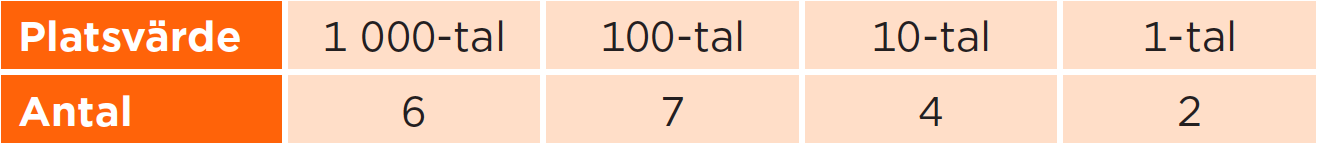 Vilket värde en siffra har beror på dess plats, position, i talet.
Varje position åt vänster är 10 gånger mer värd.
1-tal
10-tal
100-tal
1 000-tal
4
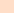 2
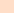 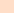 7
6
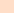 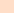 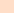 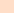 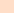 De ”byggbitar” vi använder oss av när vi skriver naturliga tal är:
100
1 000
…
1
10
Platsvärde
Antal
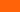 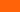 Talet 6 742 i utvecklad form skrivs så här:
+
6 · 1 000
+
4 · 10
+
2 · 1
7 · 100
Så här kan talet 6 742 beskrivas i en tabell för tiosystemet:
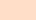 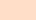 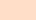 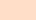 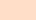 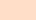 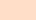 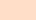 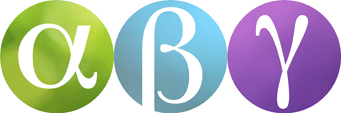 Binära talsystemet
I datorer används ett talsystem där man bara använder två siffror, 0 och 1.
Vi säger att talbasen är 2.
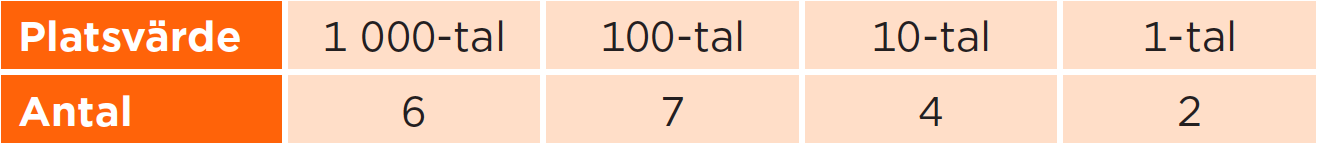 Talsystemet kallas för det binära talsystemet.
Precis som i tiosystemet så beror en siffras värde på dess position i talet.
1-tal
2-tal
4-tal
Varje position åt vänster är 2 gånger mer värd.
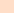 1
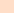 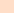 1
1
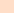 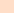 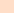 De ”byggbitar” vi använder oss av när vi skriver binära tal är:
Platsvärde
2
16
1
4
…
Antal
8
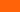 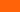 Det naturliga talet 7 = 4 + 2 + 1. I utvecklad form skrivs det så här:
1 · 2
1 · 4
+
+
1 · 1
Så här kan talet 7 beskrivas i en tabell för binära talsystemet:
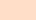 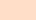 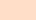 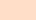 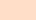 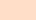 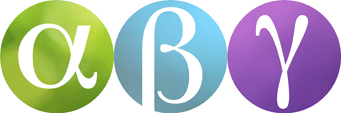 Talet 7 skrivs alltså så här i det binära talsystemet: 1112.
Talet utläses ”ett, ett, ett, bas två".
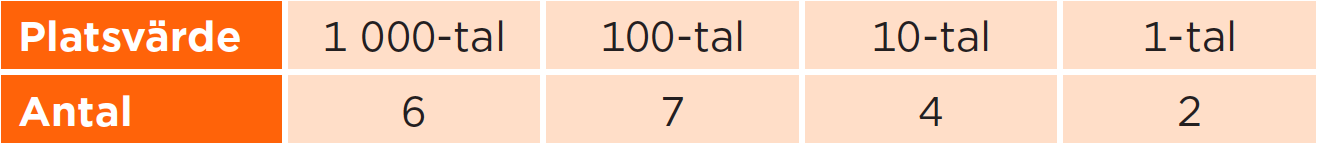 Den lilla 2:an talar om att talet är skrivet i det binära talsystemet, alltså att talbasen är 2.
1-tal
8-tal
4-tal
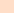 Talet 13 skrivs så här  utvecklad form :
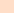 1
1
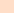 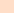 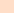 0 · 2
+
1 · 8
+
1 · 1
+
1 · 4
Platsvärde
Antal
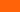 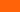 Så här kan talet 13 beskrivas i en tabell för binära talsystemet:
2-tal
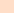 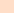 Talet 13 skrivs alltså så här i det binära talsystemet: 11012.
0
1
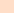 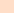 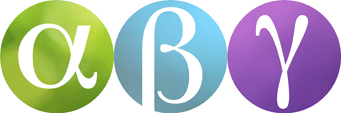 Från binära till naturliga tal
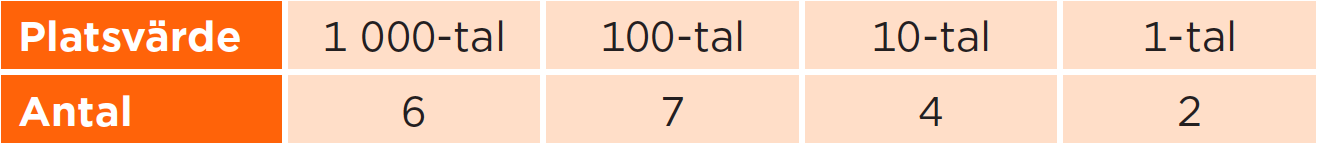 Vilket tal i tiosystemet skrivs 110012 i det binära talsystemet?
Vi skriver in talet i en tabell och får då:
1-tal
1
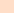 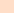 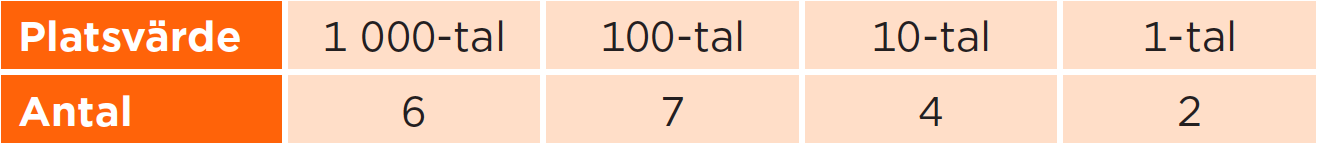 2-tal
16-tal
8-tal
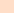 0
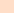 1
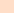 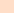 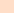 16 + 8 + 1 =
25
1 ∙ 16 + 1 · 8 + 0 · 4 + 0 · 2 + 1 · 1 =
Platsvärde
Antal
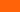 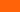 Det binära talet 110012 motsvarar alltså talet 25 i tiosystemet.
4-tal
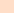 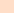 0
1
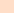 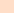 Exempel
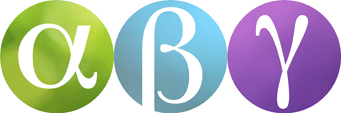 Skriv talen i utvecklad form.
a)  7 543
b)  10112
3 · 1
4 · 10 +
5 · 100 +
a)
7 543 =
7 · 1 000 +
Det här talet är skrivet i tiosystemet och uppbyggt av 1 000-tal, 100-tal, 10-tal och 1-tal.
0 · 4 +
1 · 2 +
1 · 1
b)
10112 =
1 · 8 +
Det här talet är skrivet i det binära talsystemet och är uppbyggt av 8-tal, 4-tal, 2-tal och 1-tal.
Exempel
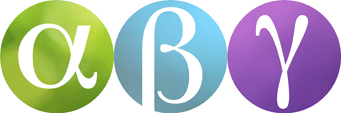 Skriv talen i det binära talsystemet.
a)  9
b)  21
10012
0 · 2 +
0 · 4 +
1 · 1 =
1 · 8 +
8 + 1 =
a)
9 =
Du skriver 9 som en summa av ett 8-tal och ett 1-tal.
Positionerna 4-tal och 2-tal är tomma. Det är viktigt att skriva ut de nollor som talar om att positionerna är tomma.
b)
0 · 8 +
21 =
1 · 1 =
1 · 16 +
0 · 2 +
1 · 4 +
16 + 4 + 1 =
= 101012
För att skriva 21 använder vi ett 16-tal, ett 4-tal och ett 1-tal (16 + 4 + 1 = 21).
Positionerna 8-tal och 2-tal är tomma. Det är viktigt att skriva ut de nollor som talar om att positionerna är tomma.